Chào mừng quý thầy, cô giáo về dự giờ thăm lớp.
Môn: Mĩ Thuật
Lớp: 3/2
Chủ Đề:Khu vườn nhỏ
Bài 3: KHU VƯỜN KÌ DIỆU
(Tiết 1)
Hoạt động 1: Khám pháCắt hình côn trùng
Lựa chọn và cắt hình côn trùng em đã thực hiện ở bài trước (hoặc sưu tầm được).
Hoạt động 2: Kiến tạo kiến thức-kĩ năngCách tạo bức tranh với hình in côn trùng
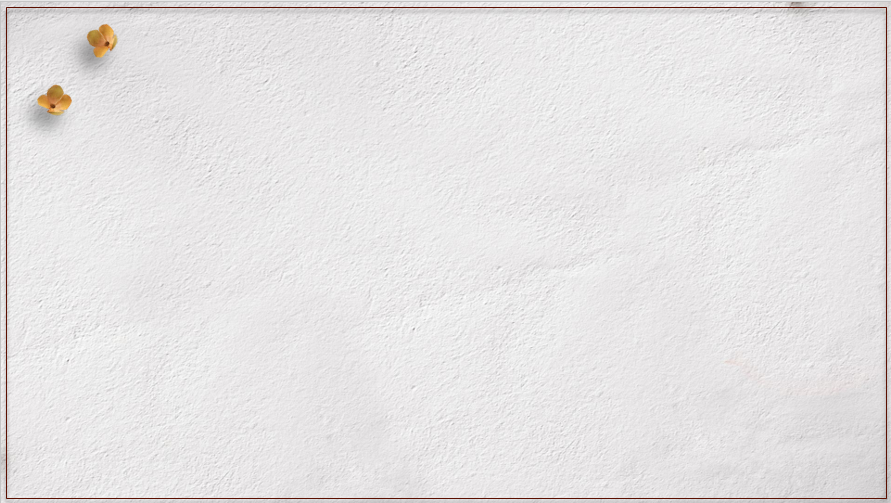 Hoạt động 2: Kiến tạo kiến thức-kĩ năngCách tạo bức tranh với hình in côn trùng
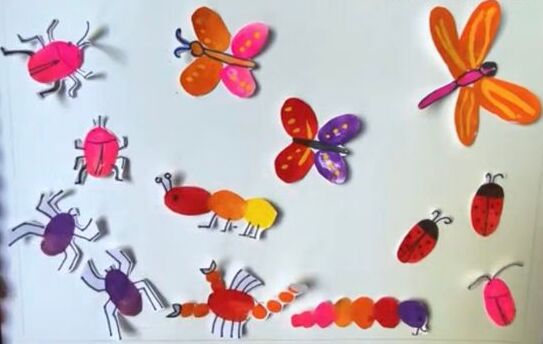 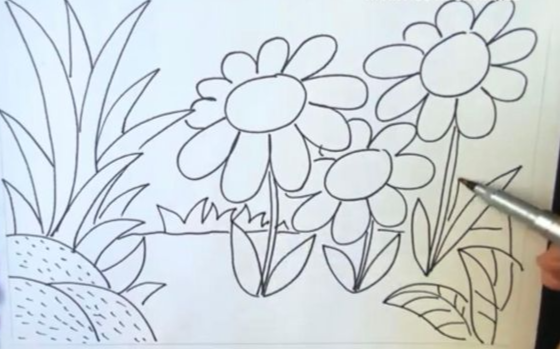 Bước1: Đặt hình in côn trùng đã cắt lên giấy vẽ và tưởng tượng bức tranh về khu vườn
Bước2: Vẽ nét khung cảnh khu vườn
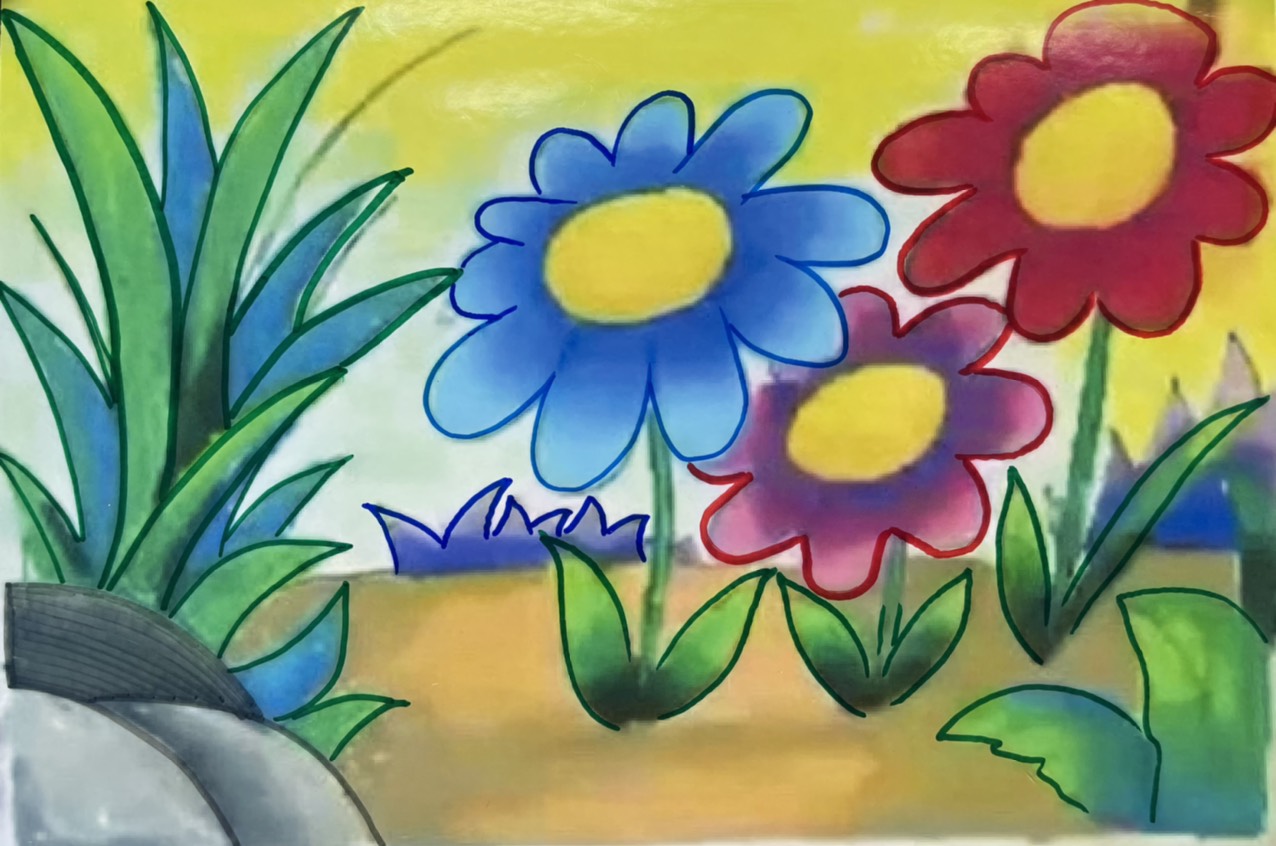 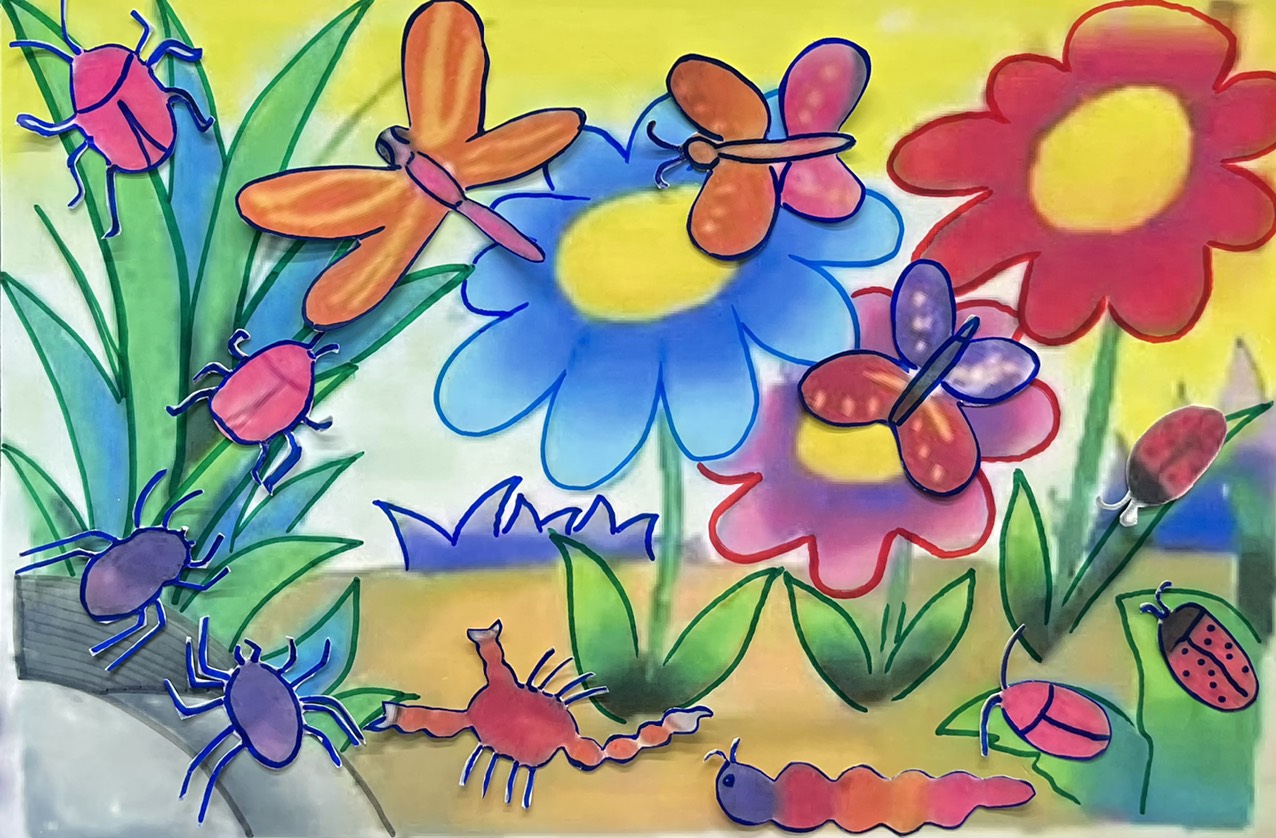 Bước4: Dán hình in côn trùng vào tranh và hoàn thiện sản phẩm.
Bước3: Vẽ màu cho bức tranh khu vườn
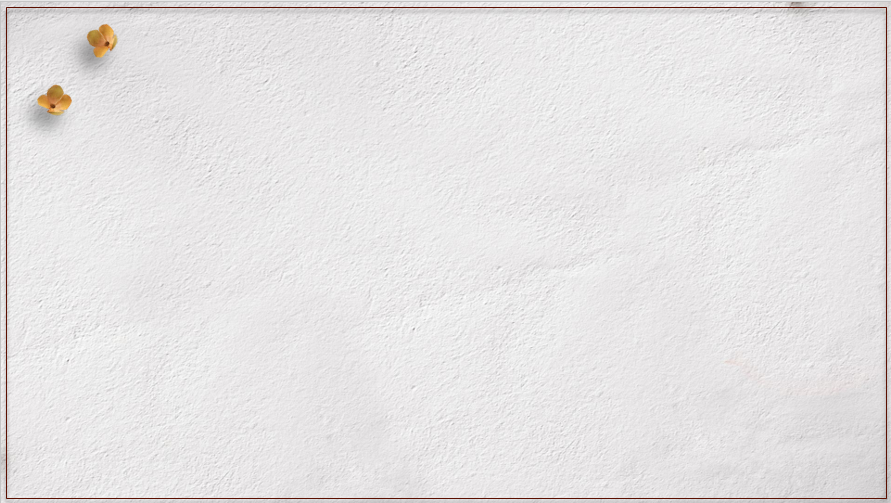 Hoạt động 2: Kiến tạo kiến thức-kĩ năngCách tạo bức tranh với hình in côn trùng
Bước1: Đặt hình in côn trùng đã cắt lên giấy vẽ và tưởng tượng bức tranh về khu vườn.
Bước2: Vẽ nét khung cảnh khu vườn.
Bước3: Vẽ màu cho bức tranh khu vườn.
Bước4: Dán hình in côn trùng vào tranh và hoàn thiện sản phẩm.
Một số sản phẩm mĩ thuật về khu vườn kì diệu
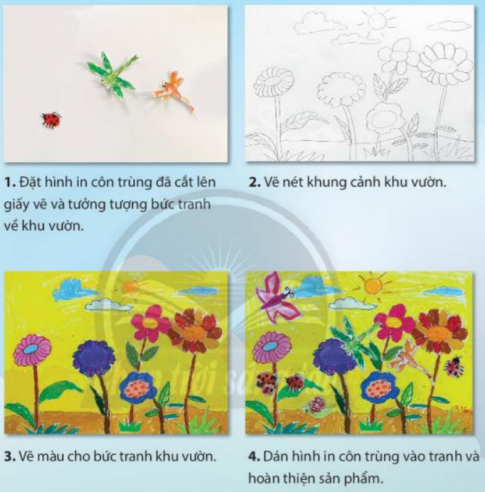 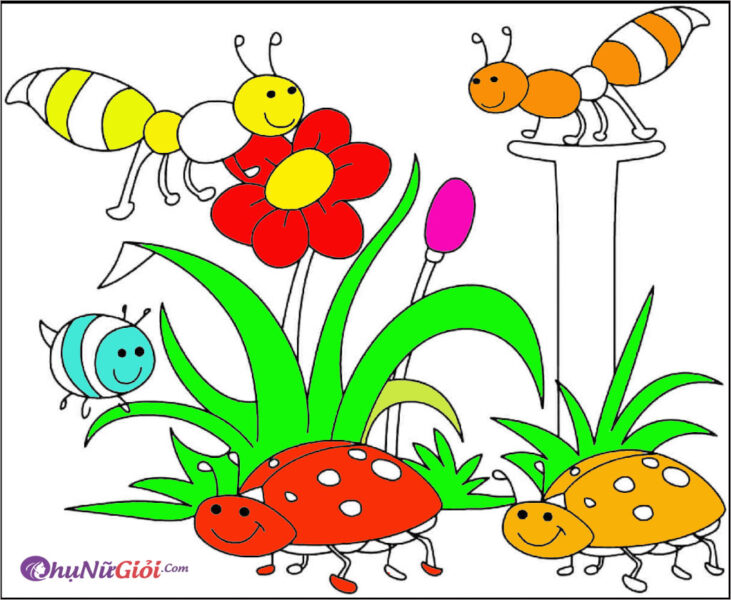 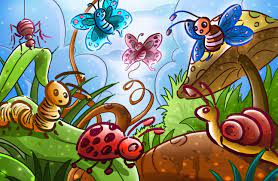 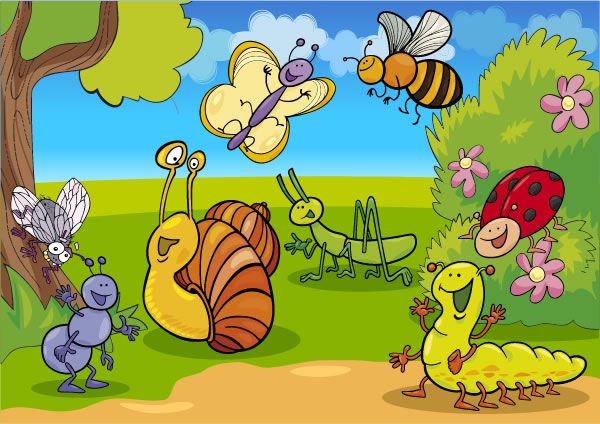 Hoạt động 3: Luyện tập – Sáng tạo
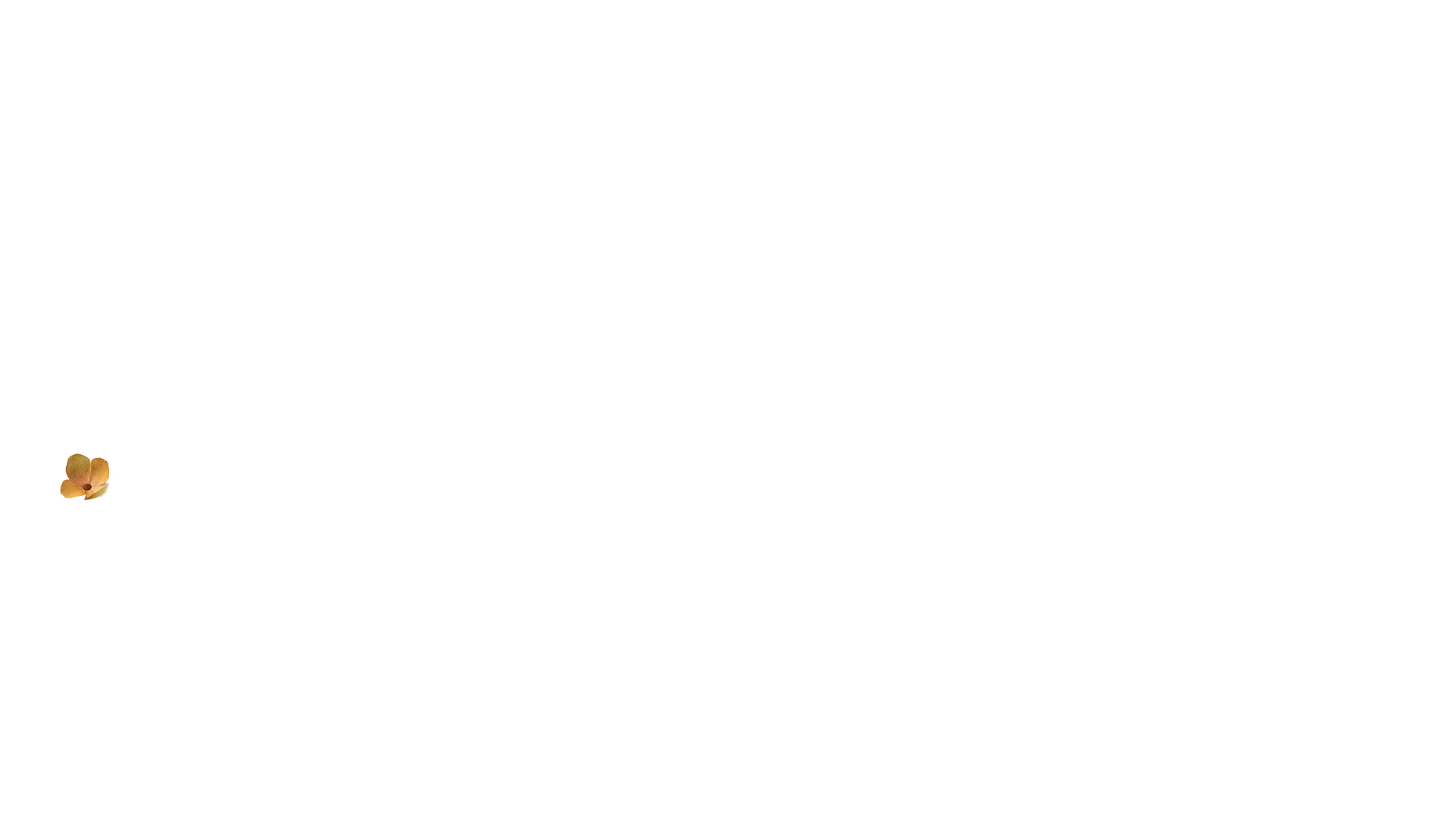 Tạo sản phẩm mĩ thuật từ hình in côn trùng.
Bước1: Đặt hình in côn trùng đã cắt lên giấy vẽ và tưởng tượng bức tranh về khu vườn.
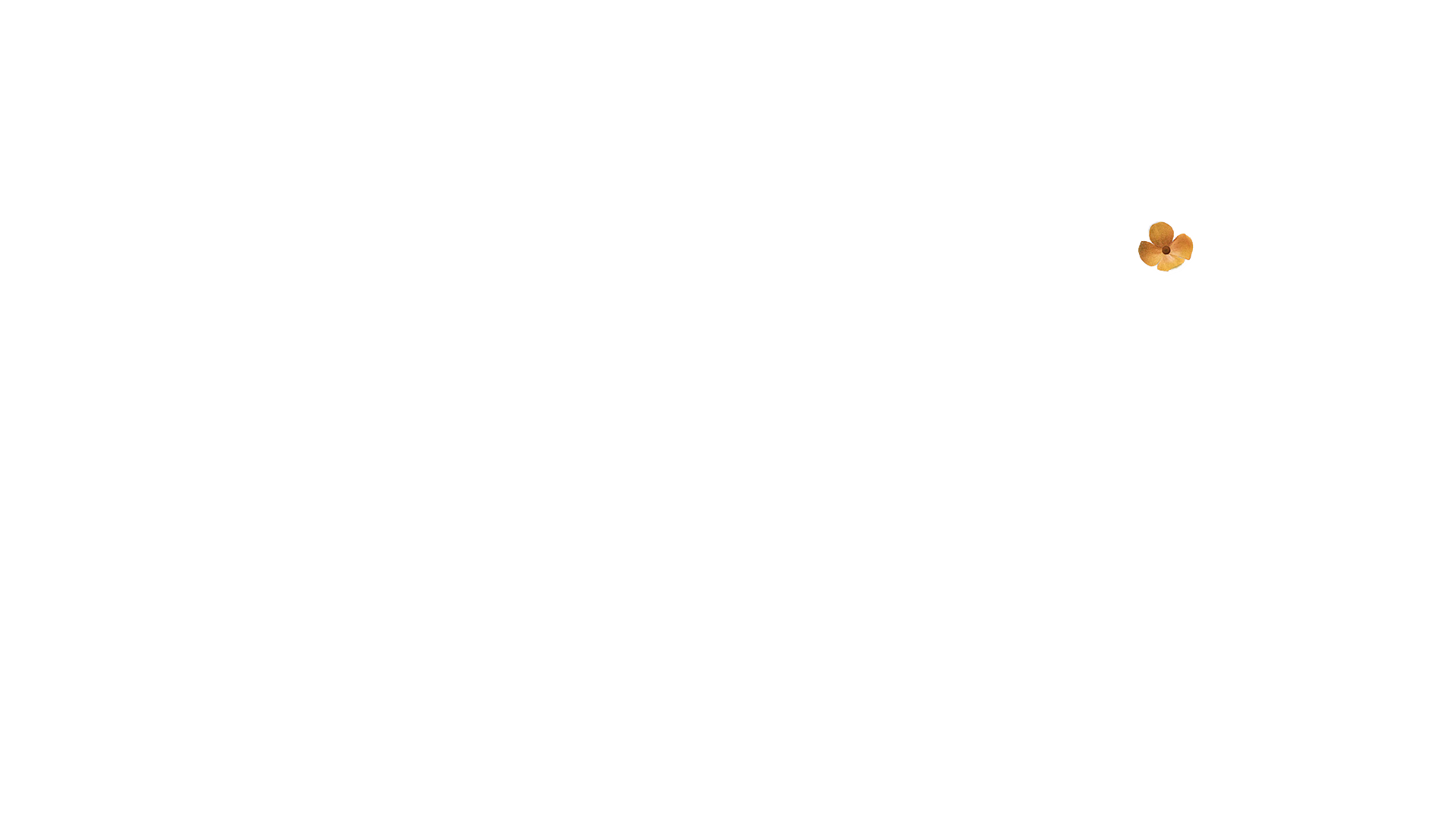 Bước2: Vẽ nét khung cảnh khu vườn.
Nhận xét, đánh giá:
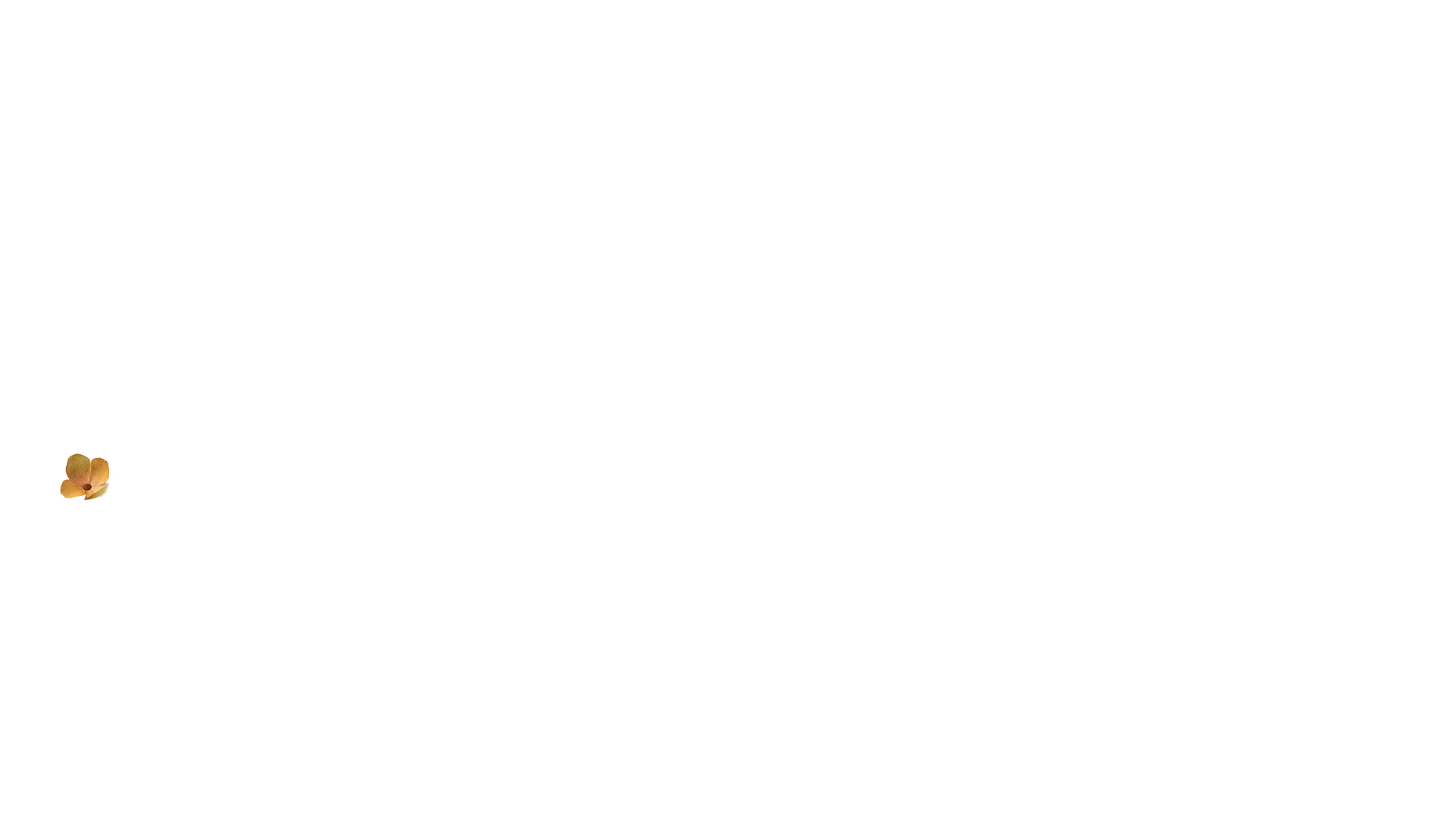 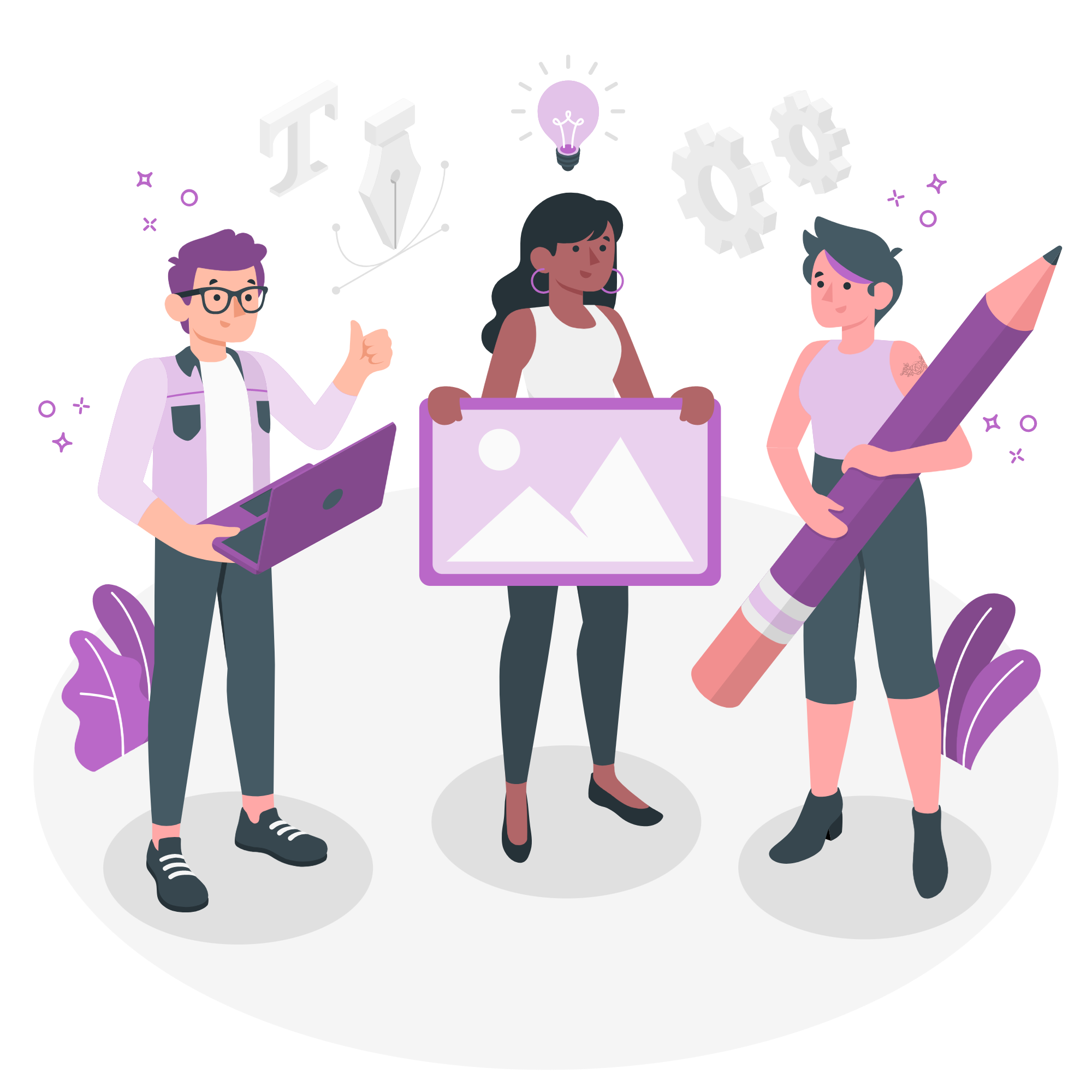 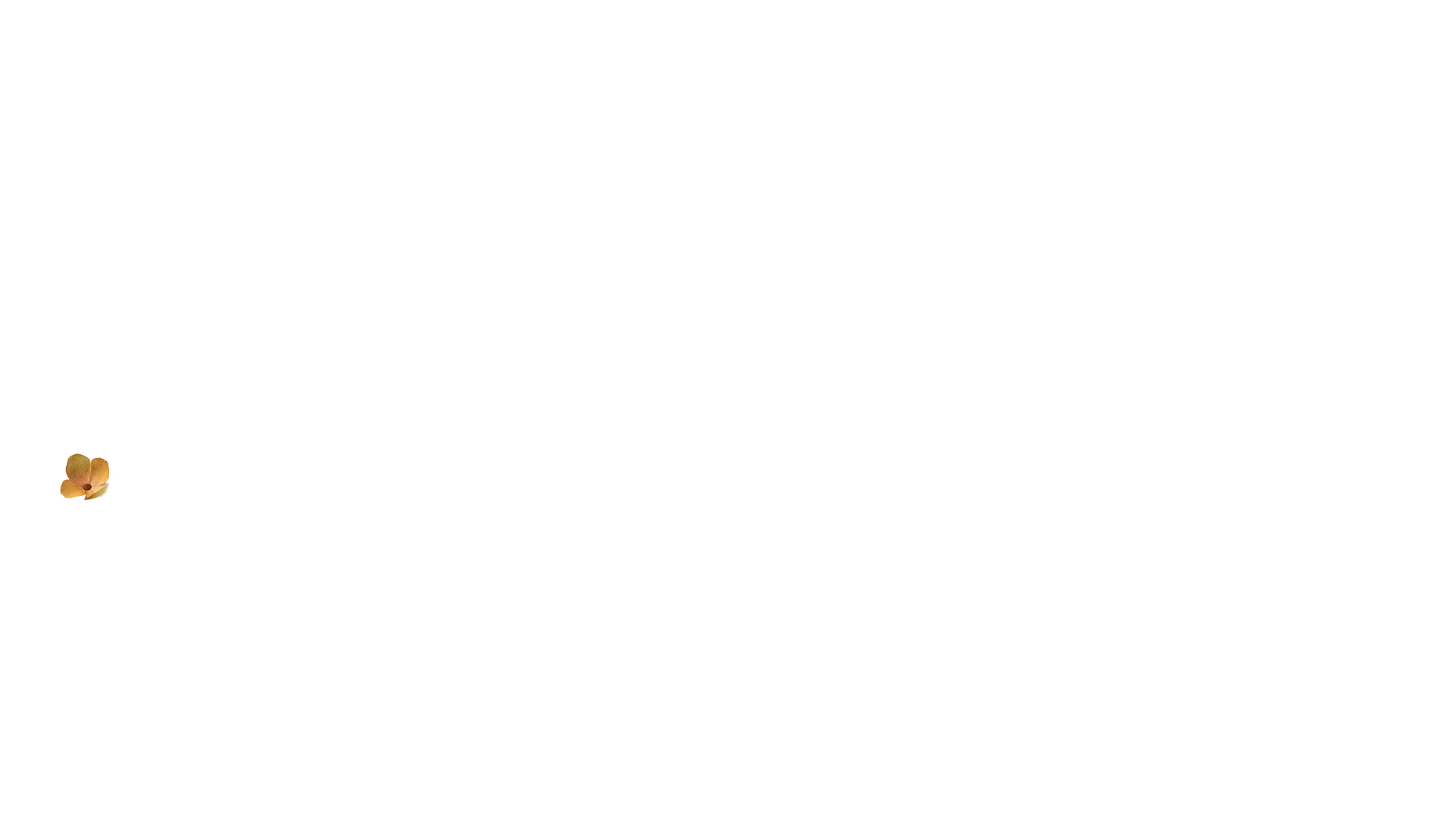 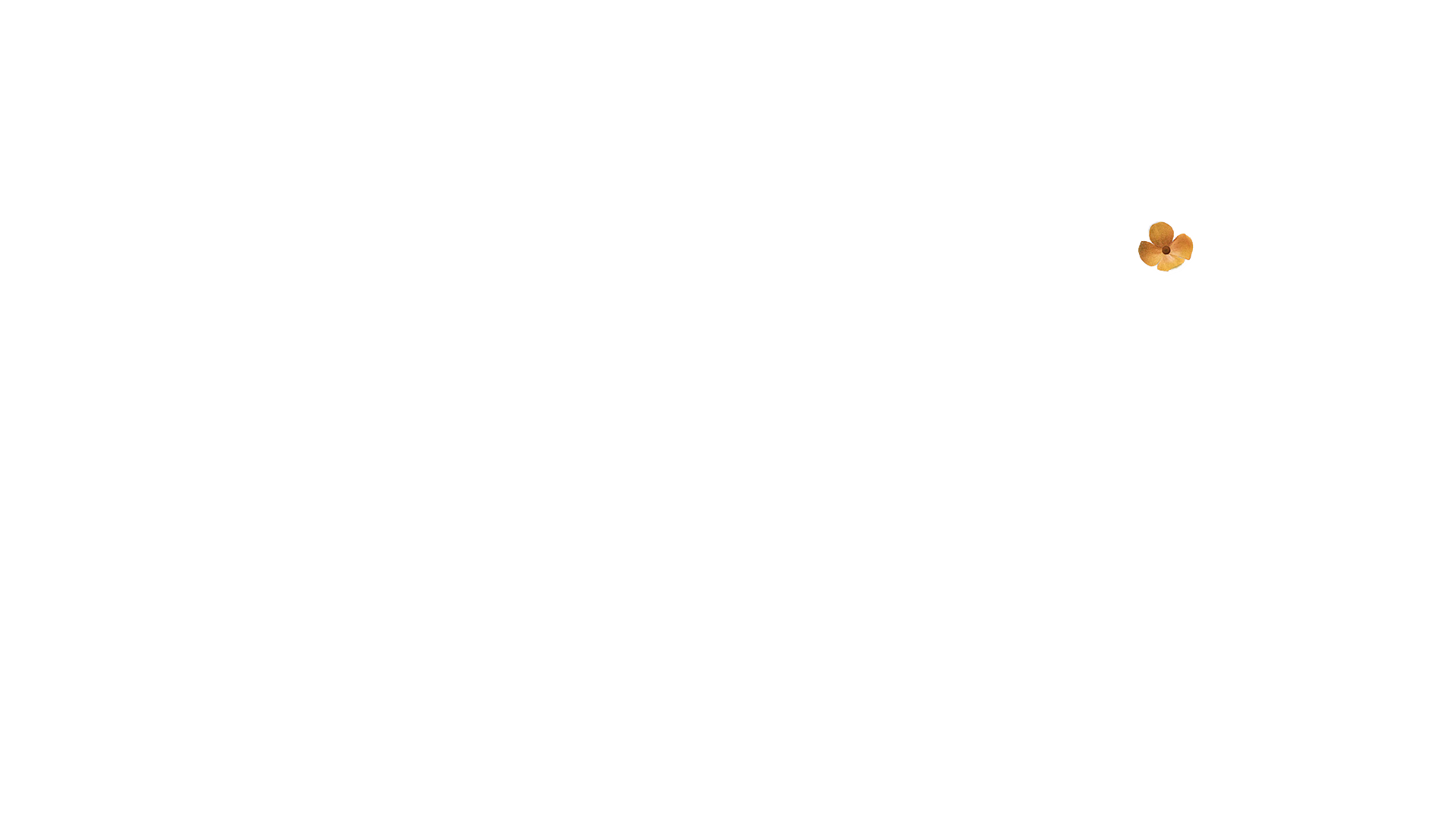 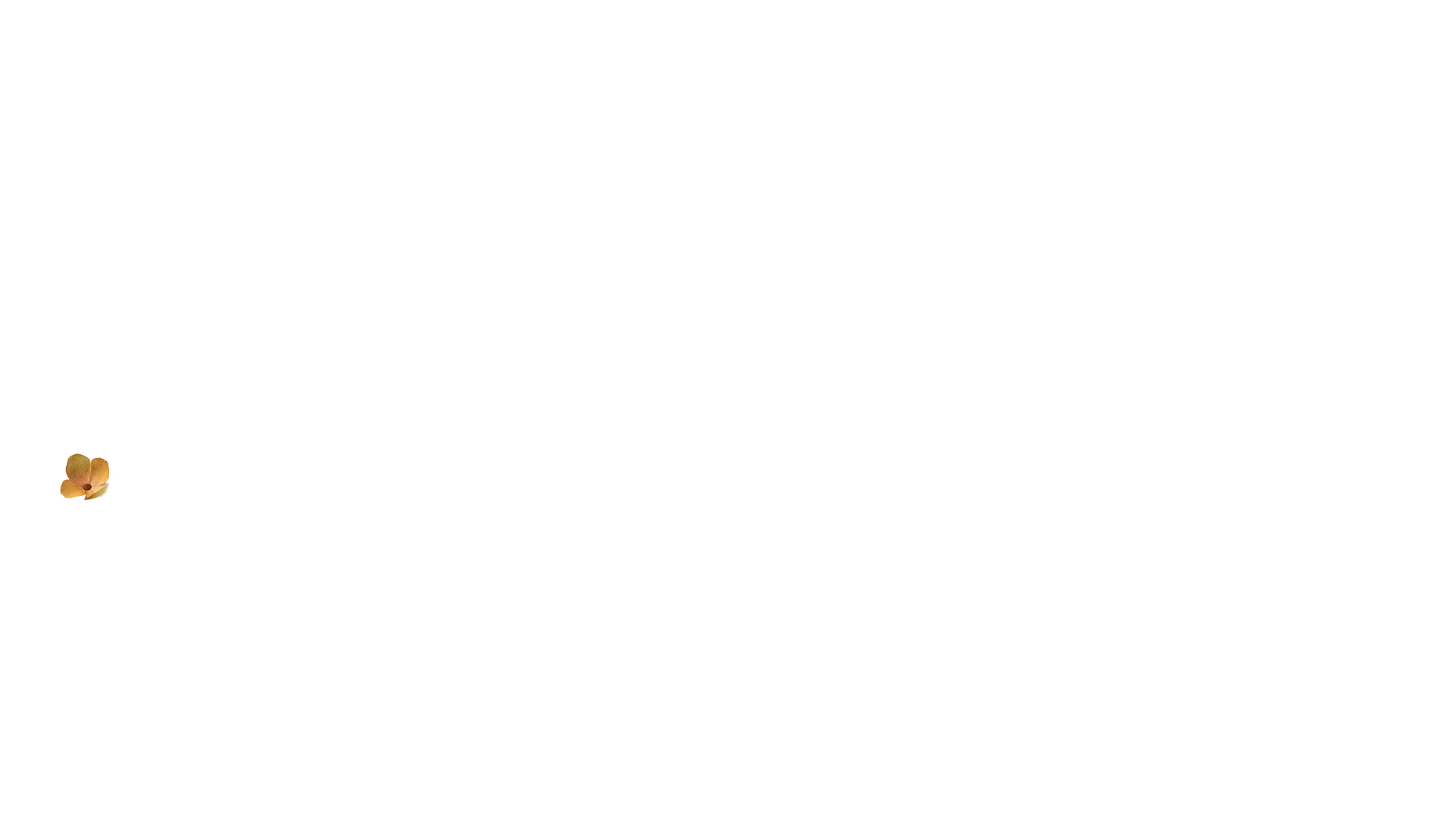 Cảm ơn quý thầy cô đã về dự giờ thăm lớp!
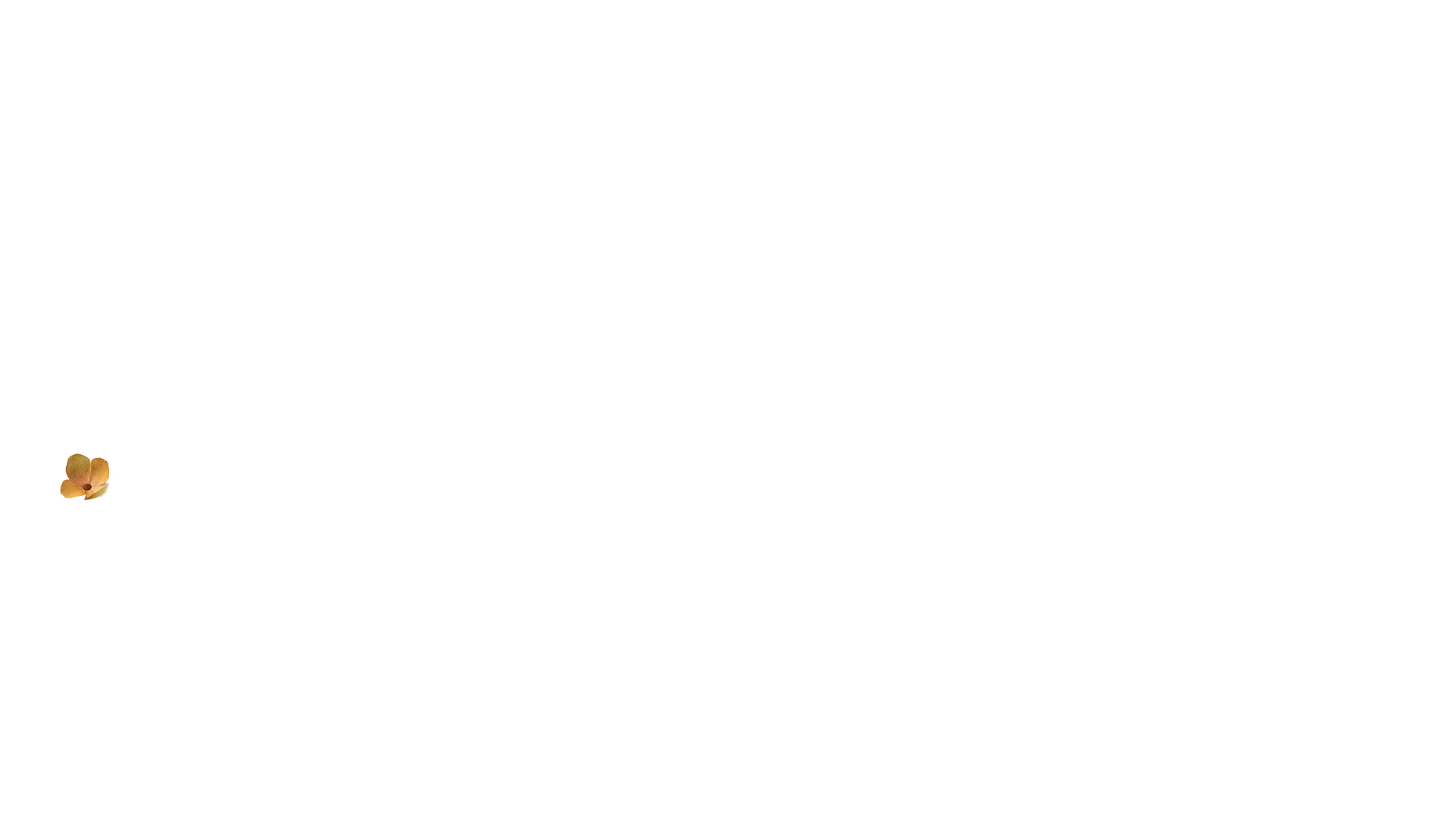 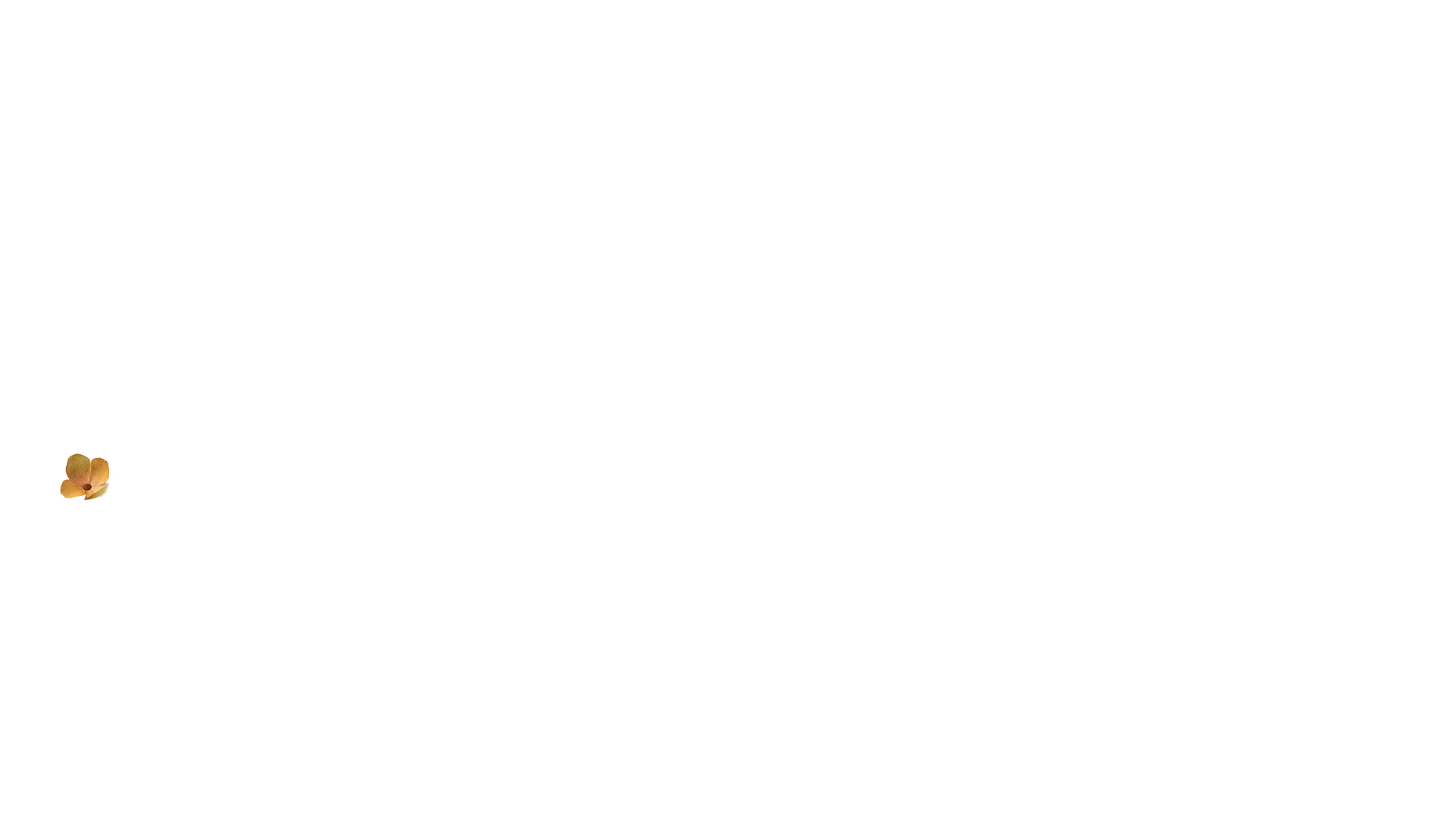 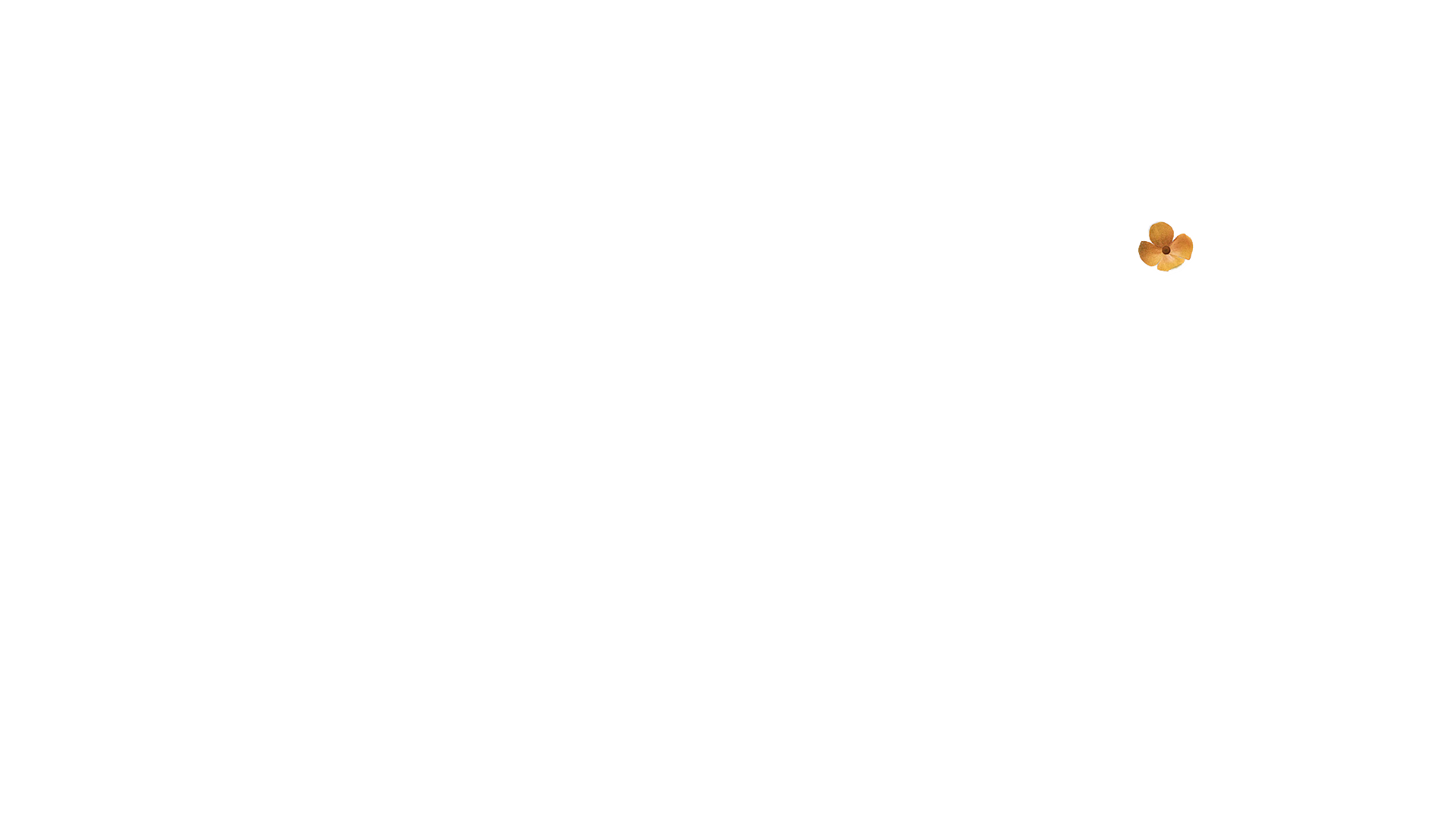 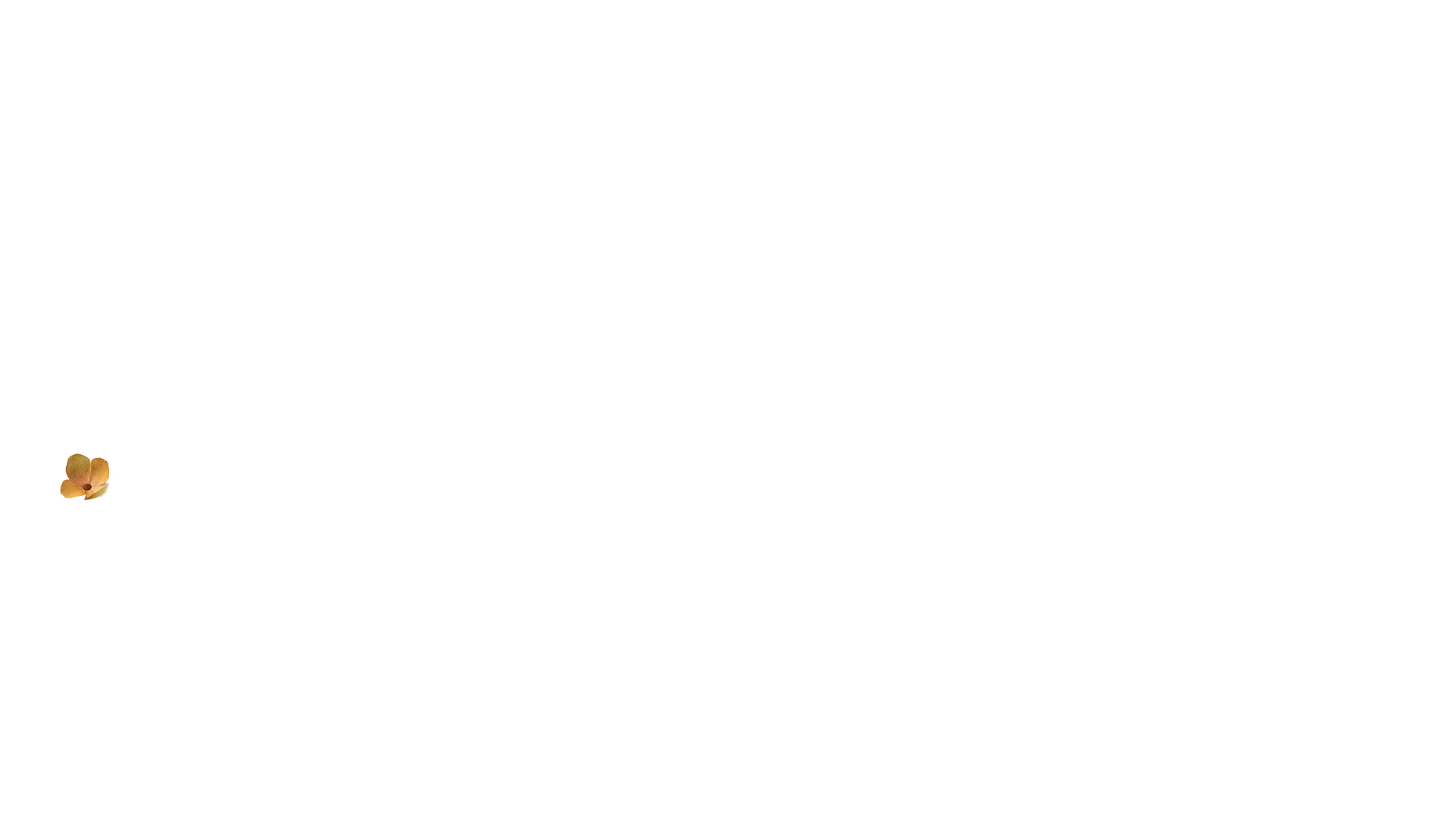